Welcome day of Economics, Management, Mathematics, Physical and Computer Sciences Doctoral School
NOVEMBER 25th,  2021
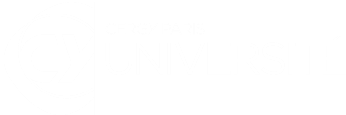 Economics, Management, Mathematics, Physical and Computer Sciences Doctoral School
Director: Laurence Jacquet (prev. Director: Gabriel Desgranges)
5  research laboratories

Economics and management :  THEMA and ESSEC research center     Mathematics :  AGM 	

Physical : LPTM 		   		Computer Sciences : ETIS 


- 155 doctoral students enrolled in 2020-2021
- More than 280 teachers-researchers and researchers in 3 schools (CY, ESSEC, ENSEA)
- 26 thesis defended in 2018
[Speaker Notes: Gabriel]
EM2PSI Doctoral School Board
Elected students
25 members including:
13 faculty staff
2 BIATSS 
5 PhD students
5 external members
→ At least 3 meetings/year
-    Emeline Deneuve :  aemeline.deneuve@essec.edu
Gabrielle Gambuli : gabrielle.gambuli@gmail.com
Aïcha Ramza: aisha.ramza@gmail.fr
Margaux Suteau : margotsut@gmail.com
Hélène Iung: b00748811@essec.edu
Anderson Vil: vladerinson@gmail.com
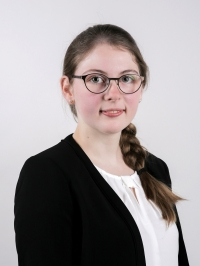 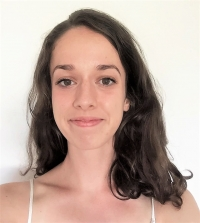 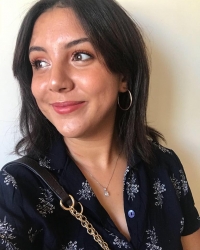 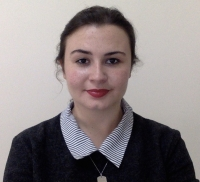 Emeline Deneuve, ESSEC
Gabrielle Gambuli, THEMA
Aicha Ramza,THEMA
Margaux Suteau, THEMA
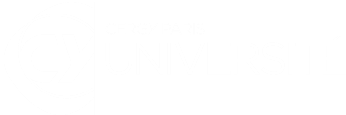 [Speaker Notes: Doctorants élus
Lancer les élections des doctorants représentants.]
Roles and responsibilities
The Doctoral College and the Doctoral School:
Ensure good financial, material and environmental conditions 
Contribute to the scientific exchanges between the DS laboratories and external researchers (conferences, mobility)
Provide a training program
Promote and follow the professional integration of the PhD students
The laboratory director :
Contributes to the scientific and material integration of the PhD student 
Is the referent person for the organization of the thesis committees
Is the first person to contact in case of conflict
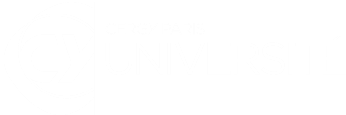 Roles and responsibilities
The supervisors :
Define the objectives and work schedule
Accompanies the thesis work of the PhD student
Organize regular meetings
Ensure the dissemination of the research results
Is concerned with the professional career of the PhD student
The PhD student : 
Implements all the means required to complete the thesis project
Regularly informs his/her supervisors of the research results and possible difficulties
Produces written documents (laboratory notebook, reports…)
Follows the formations proposed by the Doctoral School
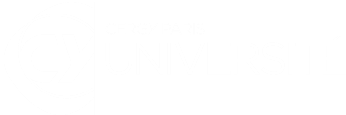 1.THE THESIS PROJECT
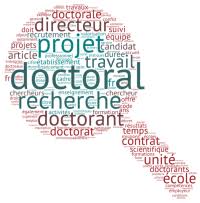 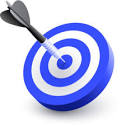 RESEARCH PROJECT
PROFESSIONNAL PROJECT
[Speaker Notes: Perrine]
2.The key steps of the PhD thesis
2.1 The key steps of the PhD thesis
Registration

In 2d or 3rd year : july to october 15th
Doctoral contract : before september 15th 
Other : before october 15th
4rth year or more (not recommended) :  before october 15th
2.2 The key steps of the PhD thesis
Mid-term committee :
Organisation 	
before july 31th of the 2d (or later) year 
required for registration in the next year
organized at the lab. level
Committee members : 2 or more faculty members (internal or external)
NOT the supervisors (legal requirement)	
An oral presentation of the work 
to be prepared (send documents to committee)
followed by questions and comments
a written report by the committee
Objectives:
To check on the progress and scientific quality of the thesis’ work 
To ensure that the PhD thesis goes smoothly (supervising, work environment) 
To ensure the dissemination of the research results (articles, conferences)
To discuss the professional project
2.3 The key steps of the PhD thesis
All along the thesis:

Doctoral missions (teaching...)
Training courses (in or off-catalogue)
Financial support from the Doctoral School for (to be discussed with supervisors and lab director)
Conference participation 
mobility in a foreign laboratory (Ordre de mission nécessaire)
Call from the doctoral college for International mobilities (In/out Europe)/ Fullbright program
In case of difficulties/conflict: 
The thesis committee can be convened
The head of Doctoral School can be contacted
Thesis defense:

Before December 31th to prevent registration in the next year
The manuscript and jury/date of defense have to be submitted (« déposée » to the Doctoral School (via ADUM) 10 weeks before the date of defense.
Qualifications (for « maître de conférences ») : Defense before November 15th (exact date changes every year)
2.4 The key steps of the PhD thesis
If the thesis defense is not planned before December 31th :

A new mid-term committee must be organized before September 30th : required for registration in the 4th year (before October 15th)
Intellectual property and knowledge dissemination
Points to keep in mind when doing your research
Maintain confidentiality:
About your research in the lab
On any third party information you come across during your research
Do not give information on social networks 
Respect every confidentiality clause, e.g. from your funding partner. 

Comply with publication rules
Refer to CY  as your host institution in your publications. Follow the terms of the Dissemination Charter (and possibly partners in a collaboration)

Like any CY employee, inform your Institution of any of any invention that may lead to a patent.
Researchers' inventions belong to their employers (economic rights)
Inform the employer by completing a declaration of invention (PIVA service).
Inventors are always referred to as such on a patent (moral rights).
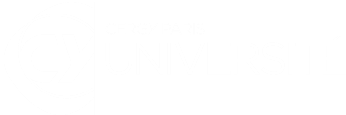 [Speaker Notes: Je vous renvoie sur la charte des thèses que vous avez signé lors de votre inscription .

Garder la confidentialité:
Sur vos recherches au sein du laboratoire
Sur les informations de tiers dont vous pourriez avoir connaissance lors de vos recherches en laboratoire
Ne pas diffuser d’information sur les réseaux sociaux
 Respecter les clauses de confidentialité imposées par le financeur

Respecter les règles de publication
Obligation de mentionner CY selon les modalités de la Charte de  diffusion (et éventuellement les partenaires dans le cadre d’une collaboration)

Comme tout employé de CY, informer de toute invention qui pourrait faire l’objet d’un dépôt de brevet
Les inventions des chercheurs appartiennent à leur employeur. (droits patrimoniaux)
Informer l’employeur en complétant une déclaration d’invention (service PIVA)
Les inventeurs sont toujours indiqués comme tels sur un brevet (droits moraux)]
Doctoral missions
Annual campaign of doctoral missions between May and September
Application for teaching assignments outside the annual campaign
Duration ˂ 60h  = « Demande d’autorisation de cumul » => « VACATIONS »
Applications for teaching assignment in another university
« Demande d’autorisation de cumul » = « vacation » paid by the other institution
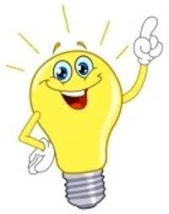 Contact : missions.cumul@ml.u-cergy.fr
[Speaker Notes: Une mission à l’UCP doit obligatoirement être de 60 à 64 HeTD. 
Pour tout volume d’heures en dessous de 60 HeTD, les heures seront payées comme des vacations et vous devrez remplir une demande d’autorisation de cumul (https://intranet.u-cergy.fr/IMG/pdf/Cumul_contractuels_doctorants_4_.pdf)
Le tarif d’une heure supplémentaire est 41,41€, donc il n’y a pas d’inégalité entre une heure en mission et une heure en cumul. 
MAIS 
Vous ne serez payé que sur service fait
Vos heures de TP ne seront pas comptées équivalentes HeTD, mais 1h TP = 2/3 HeTD).]
Disciplinary trainings
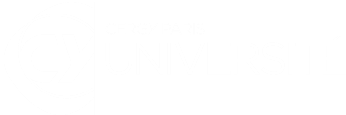 Joint thesis supervision agreement
Thesis project in collaboration with a foreign higher education institution

Allows to obtain the 2 diplomas of the 2 institutions / 1 single defense

The agreement must be signed within 18 months after the first registration.

Stay of at least 1 year at CY Cergy Paris University

Enrollment/re-enrollment in both institutions

At the initiative of the Thesis Director in agreement with the laboratory director and the director of the Doctoral School
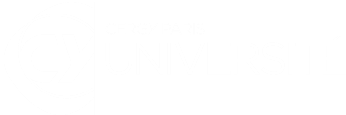 The Label « Doctorat Européen » or « DOCTOR EUROPEUS »
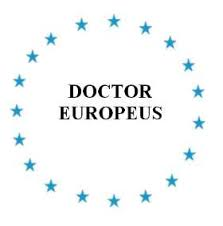 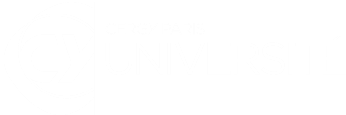 Save the dates
Fresque du climat pour les doctorants : January, 21th 2022
Bulles de chercheur.e.S : January 24,25,26 th 2022
MT180 Local final : Mars, 11th 2022
Prix des Femmes et des Sciences 2020 : Mars 11th 2022
Creation & Innovation seminar: November 2022
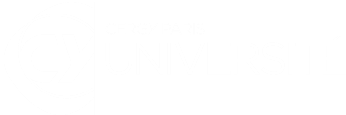 [Speaker Notes: Perrine]
« Prix des Femmes et des Sciences » 
(awards for women in science) –CY Alliance
- PhD category (2nd/3rd year PhD)
- 1 000€ for the research of each winner (mission, computer,…)
-  very light application, deadline January 31th 
- announced march 8th, awarded at MT180 final (march 11th)

Previous winners: 
    Morgane Robichon (LCB, 2021)      Hadjer Ouldali ( LAMBE, 2020)          G. Cervia (ETIS, 2019)       A. Adeline  (Thema, 2018)
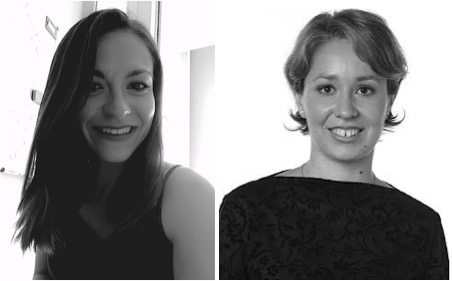 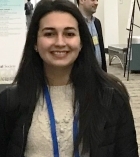 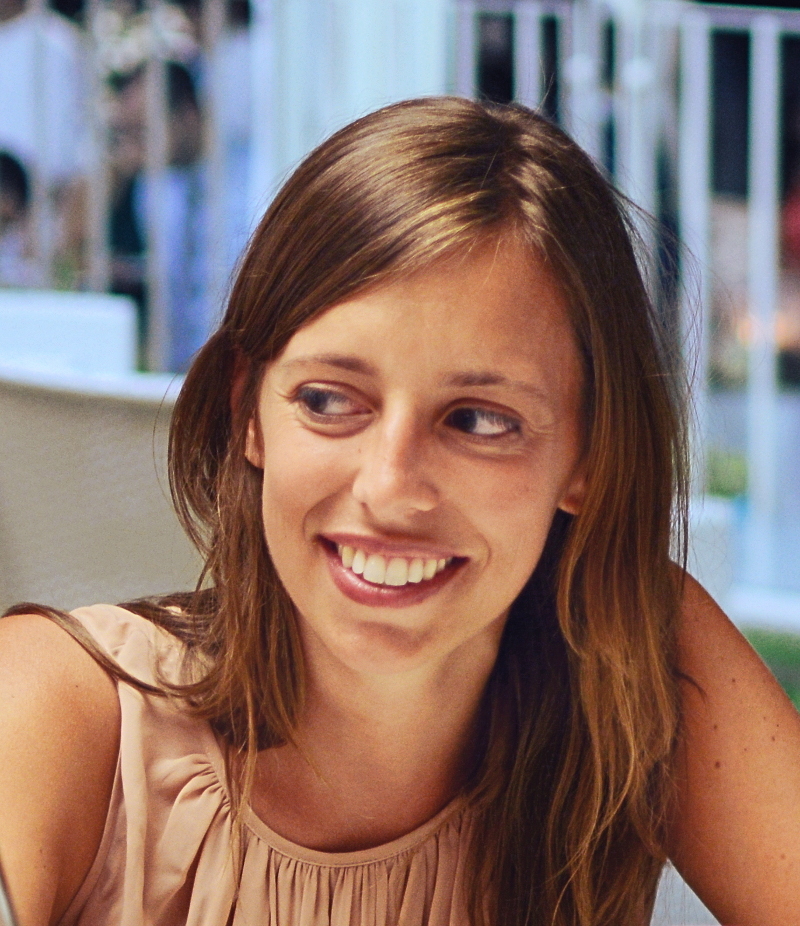 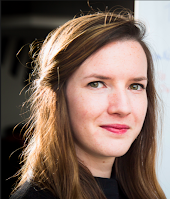 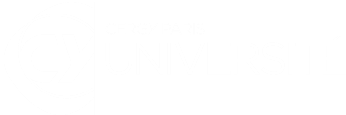 [Speaker Notes: L'idée est de leur dire de candidater dans 1 ou 2 ans et de dire aux doctorantes de leur labo de
candidater.]